Для пациентов
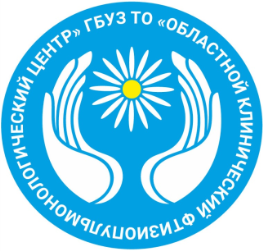 АЛГОРИТМ ДЕЙСТВИЙ
ПРИ ПЕРВИЧНОМ ОБРАЩЕНИИ К  ВРАЧУ-ФТИЗИАТРУ
ОБРАТИТЕСЬ К ЛЕЧАЩЕМУ ВРАЧУ / ВРАЧУ-ТЕРАПЕВТУ УЧАСТКОВОМУ В ЛЕЧЕБНОЕ УЧРЕЖДЕНИЕ ПО МЕСТУ ПРИКРЕПЛЕНИЯ
1
ПРОЙДИТЕ НЕОБХОДИМЫЕ ИССЛЕДОВАНИЯ
При наличии показаний, Вам могут назначить:
флюорографию (действительна в течение 180 дней);
обзорная рентгенограмма в прямой и боковой проекции;
томограмма на область патологии или КТ (действительная в течение 30 дней)
исследование биологического материала на микобактерии туберкулеза методом микроскопии трехкратно;
общий анализ крови с лейкоцитарной формулой
2
ПОЛУЧИТЕ НАПРАВЛЕНИЕ 
В ГБУЗ ТО «Областной клинический фтизиопульмонологический центр» 

ПОМНИТЕ: при приеме в Областном клиническом фтизиопульмонологическом центре Вам понадобятся не только все исследования, но и снимки КТ на цифровых носителях (диски или флеш-носители)
3
ЗАПИШИТЕСЬ НА ПРИЕМ К ВРАЧУ-ФТИЗИАТРУ УЧАСТКОВОМУ ГБУЗ ТО «ОБЛАСТНОЙ КЛИНИЧЕСКИЙ ФТИЗИОПУЛЬМОНОЛОГИЧЕСКИЙ ЦЕНТР»
Из личного кабинета  портала ГОСУСЛУГ
Через мобильное приложение «ТЕЛЕМЕД-72»
По телефону кол-центра 8-3452-560-300
Через ИНФОМАТЫ стоящих в медицинских организациях
4
ПОДОЙТИ В РЕГИСТРАТУРУ
ГБУЗ ТО «Областной клинический фтизиопульмонологический центр» за 15 минут до начала приема для оформления амбулаторной карты.
В регистратуре необходимо предоставить следующие оригиналы документов: ДОКУМЕНТ УДОСТОВЕРЯЮЩИЙ ЛИЧНОСТЬ, СНИЛС, НАПРАВЛЕНИЕ
5
ПОДОЙТИ К КАБИНЕТУ ВРАЧА-ФТИЗИАТРА В НАЗНАЧЕННОЕ ВРЕМЯ
О Ваших последующих действиях Вам расскажет врач или медицинская сестра на приеме.
Записаться на повторный прием Вы сможете:
- Из личного кабинете портала ГОСУСЛУГИ
- Через мобильное приложение «ТЕЛЕМЕД-72»
- По телефону кол-центра 8-3452-560-300
- Через ИНФОМАТ в холле амбулаторного отделения
6
УВАЖАЕМЫЕ ПАЦИЕНТЫ!
Если у вас появились замечания или предложения по организации обслуживания просим Вас позвонить
 по телефону +7(3452)560-300 доб. 149